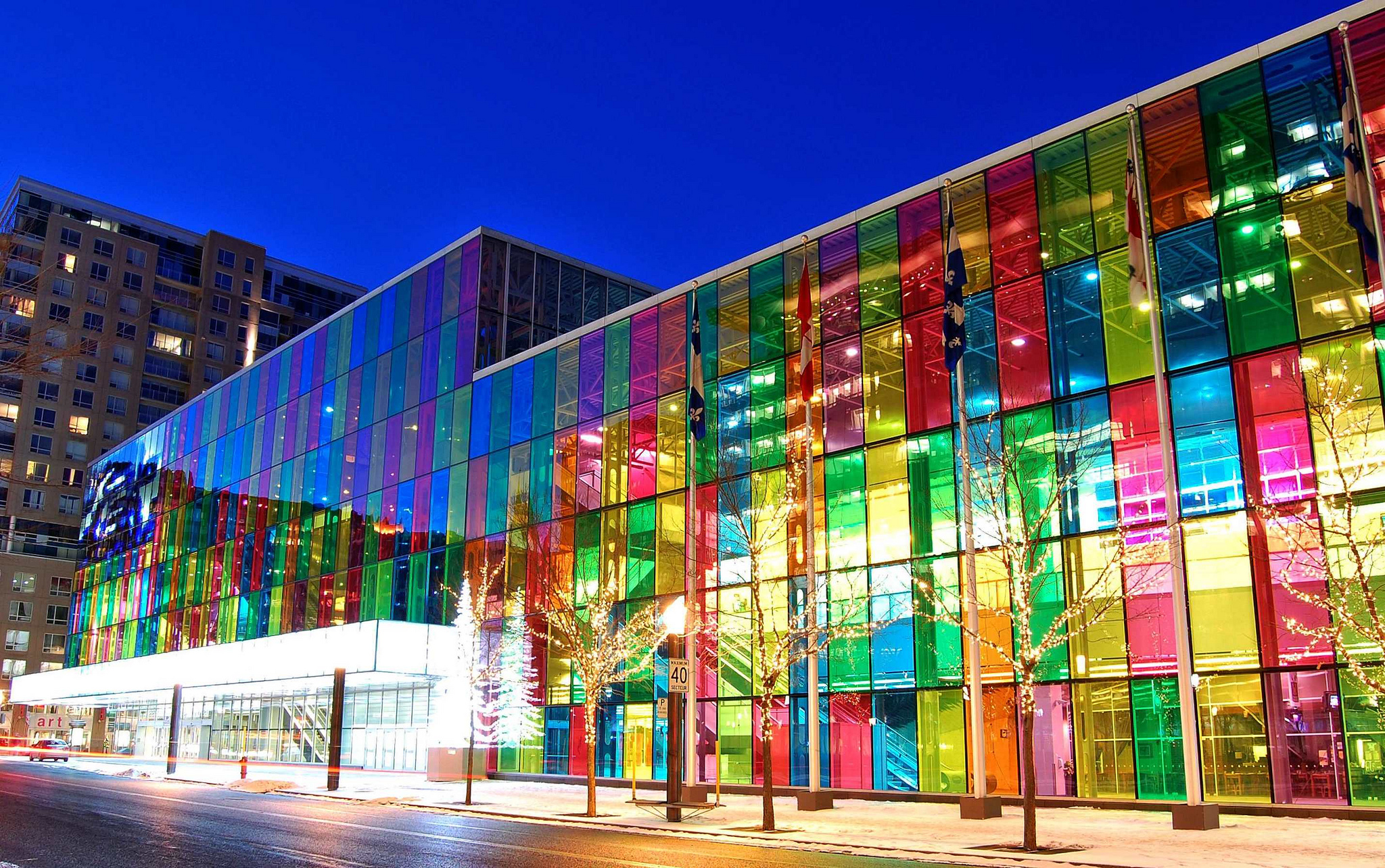 2025 Annual Conference and Exposition
ENGINEERING AND PUBLIC POLICY DIVISION

ANNUAL BUSINESS MEETING
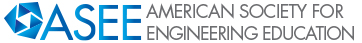 AGENDA
1.	Welcome and Introductions
Officers
Executive Committee 
2.	Conference Program: Number of sessions and papers 
3.	Update on Website 
4.	Review of current membership and financial summary
5.	Proposal: Division Name Change 
6.	New Business 
7.	Comments  For the Good of the Order
EPP OFFICERS/ PIC OFFICERS
Salvatore Marsico, Chair
Daniel Oerther, Immediate Past-Chair
John Reisel, Treasurer
Hadi Ali, Executive committee

PIC 1 OFFICERS
Elliot Douglas, current
Chris Carr, post conference
Conference Record for 2025
Over 18 Papers submitted
 Two Technical Sessions (11)
One Panel Session (1)
One poster Session (2)
Social Event
Community Mixer

EPP Sessions Corporate Sponsor
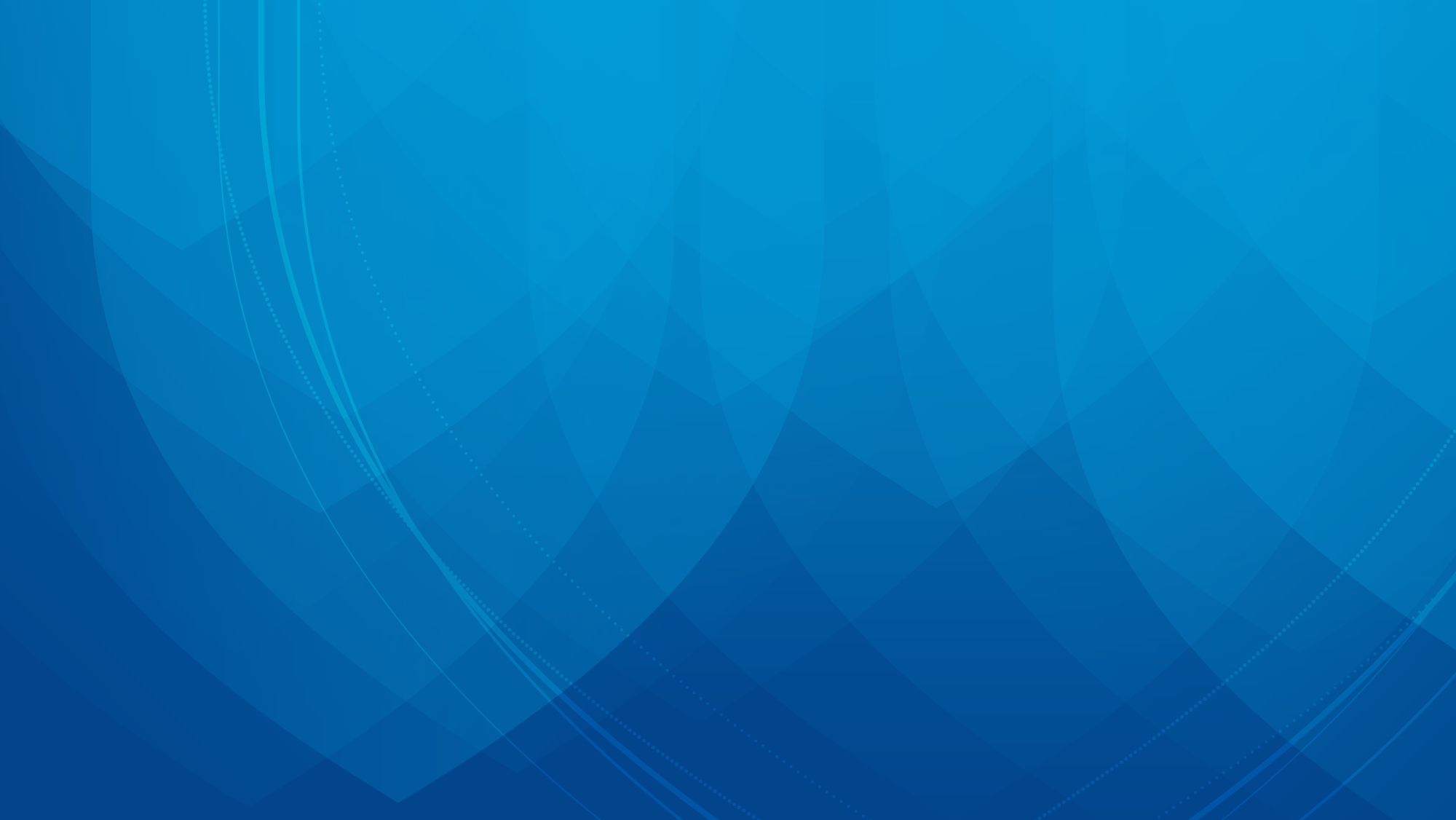 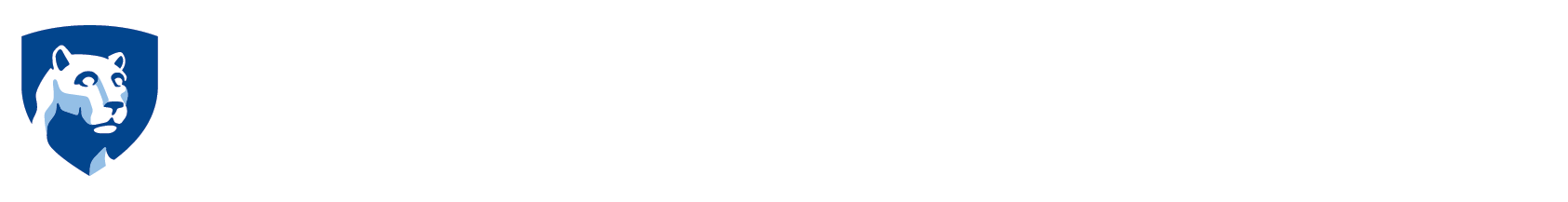 Website- https://sites.asee.org/
Redesigned 
Posts
Career Information
Drawback- unable to access traffic data
Membership and Financials
As of 6/19/2025 – 699 members, 374 registered for Montreal
[Speaker Notes: FY 25 Expenses- Software License/Domain Name Registry $59.99, Division does not charge for membership]
Proposal- Name Change
Proposal emailed to membership list on 6/17/2025
Name proposed: Engineering, Law, and Public Policy Division
Purpose- 
Align division’s evolving mission
Convergence of engineering, law, and policy
Interdisciplinary approach to address complex technology and to develop legal and regulatory frameworks to shape public policy.
New Business
Division Name Change- Electronic voting upcoming
Bylaws update
Increase executive committee membership
Increase membership participation
Comments
Engineering deans' council- 2026 Panel Session (Deanna)
Sponsored sessions or co-locate (Chris Carr, Incoming PIC 1 Chair)
Theme of 2026 Division Sessions– TBD
Engineering and Public Policy Modules to develop – Shams Bhada, Hadi Ali
Future Webinar Topic – Engineering noun   (Dan Oerther)

IN ATTENDANCE- Elliot Douglas, Chris Carr, Deanna Matthews, Dan Oerther, John Reisel, Salvatore Marsico, Shams Bhada